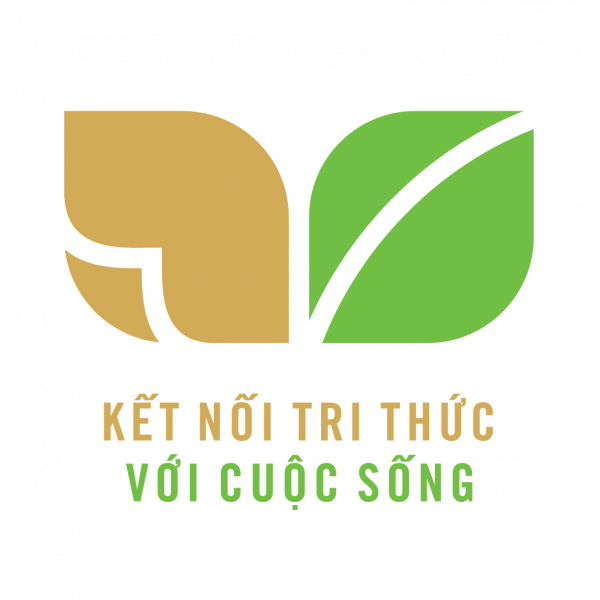 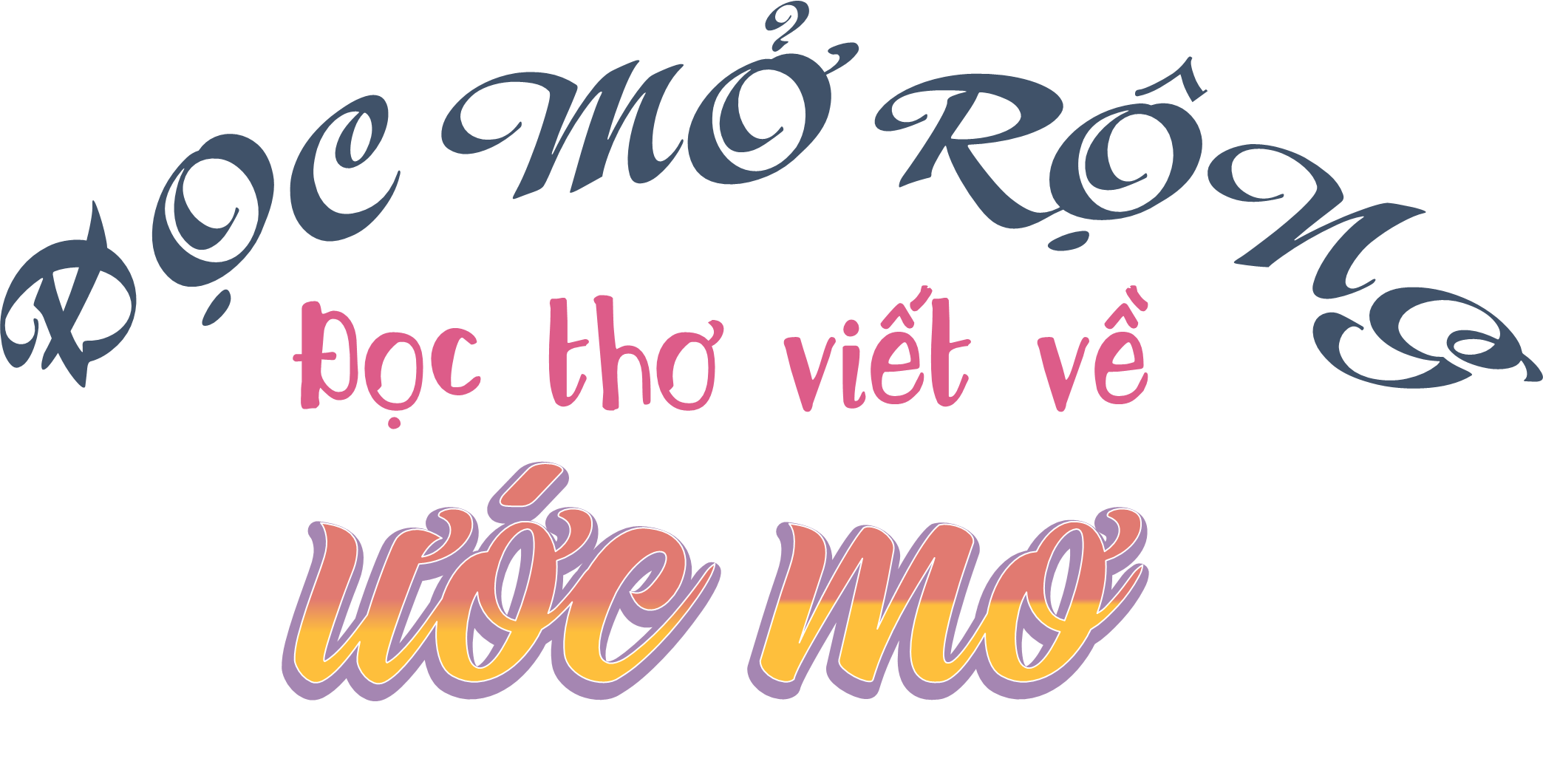 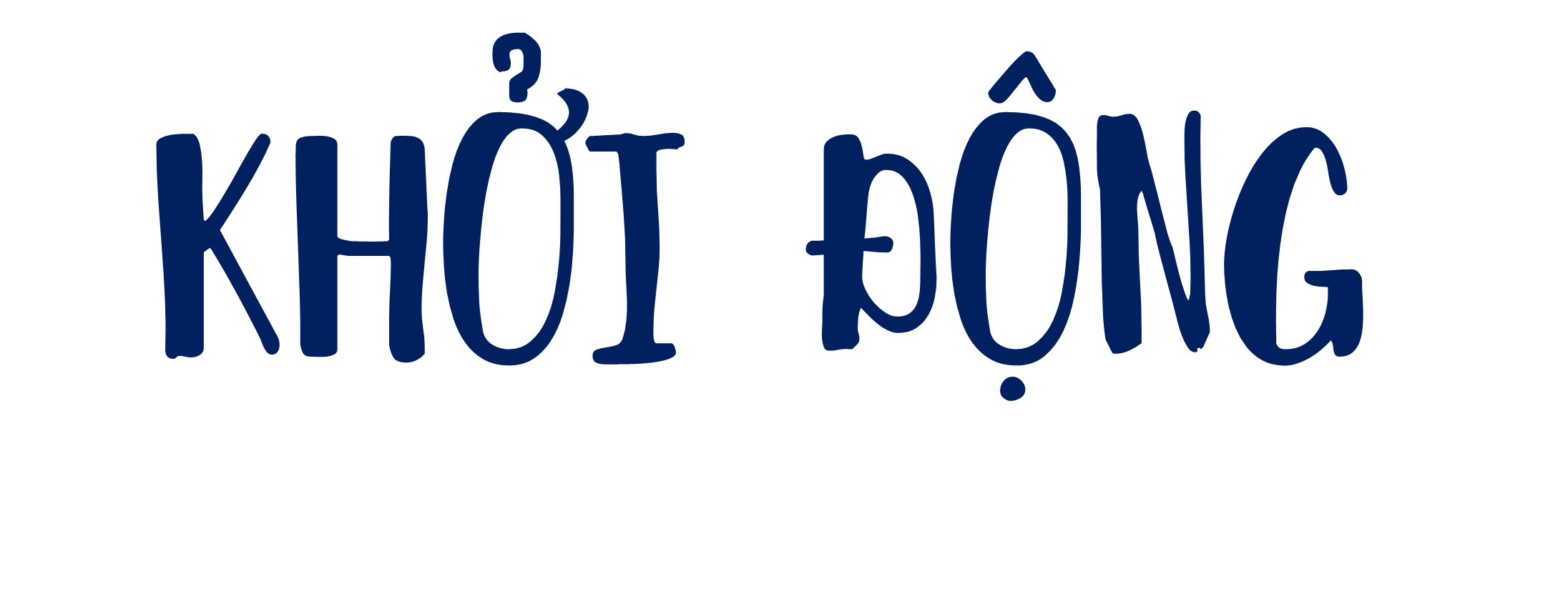 Chia sẻ về ước mơ của em.
Em mơ ước điều đó khi nào?
Vì sao em mơ ước như vậy?
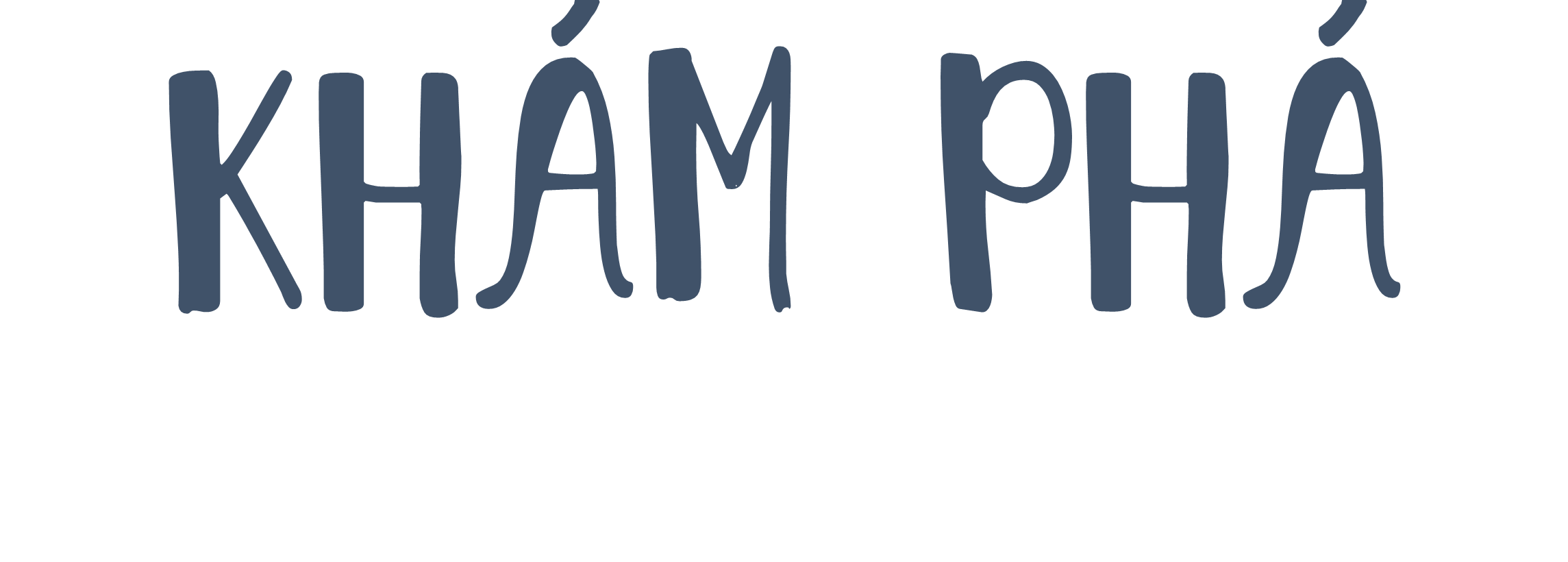 Đọc bài thơ viết về ước mơ
Làm việc nhóm 4, đọc và giới thiệu bài thơ viết về ước mở đã đọc theo yêu cầu:
+ Tên bài thơ
+ Tên tác giả
+ Đọc bài thơ đó ở đâu...
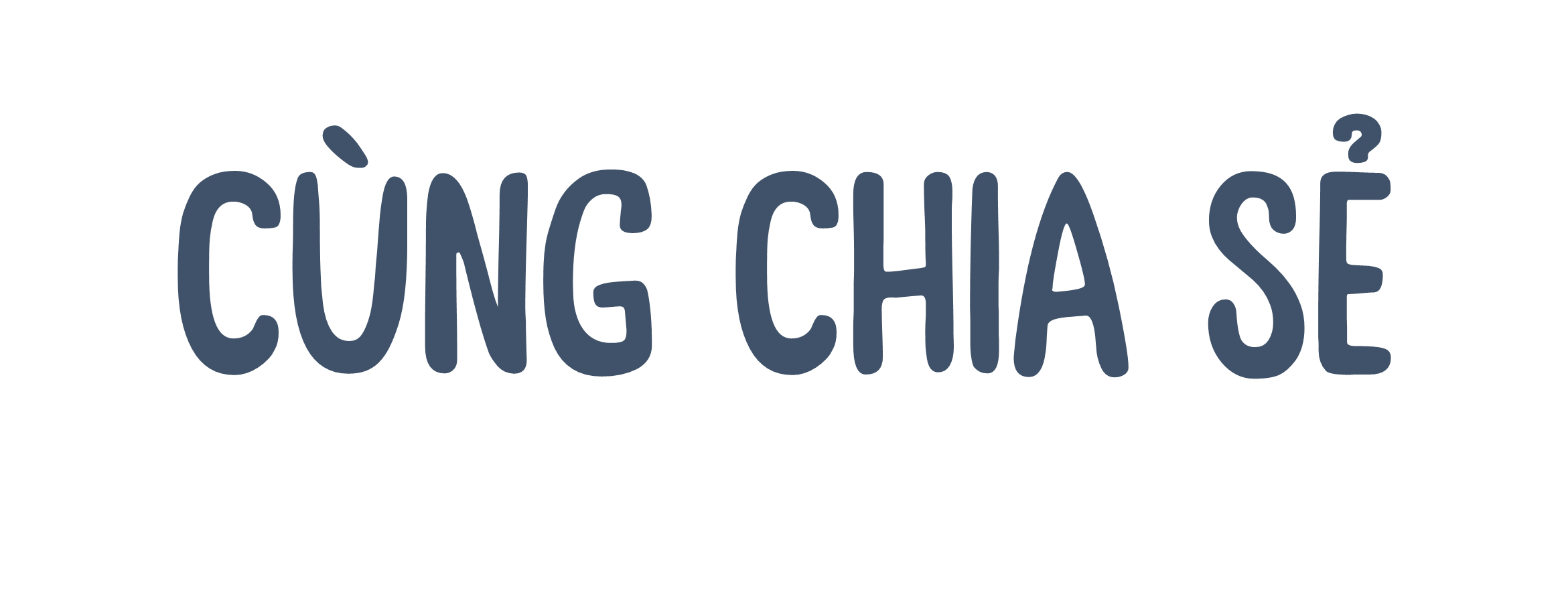 Viết phiếu đọc sách theo mẫu.
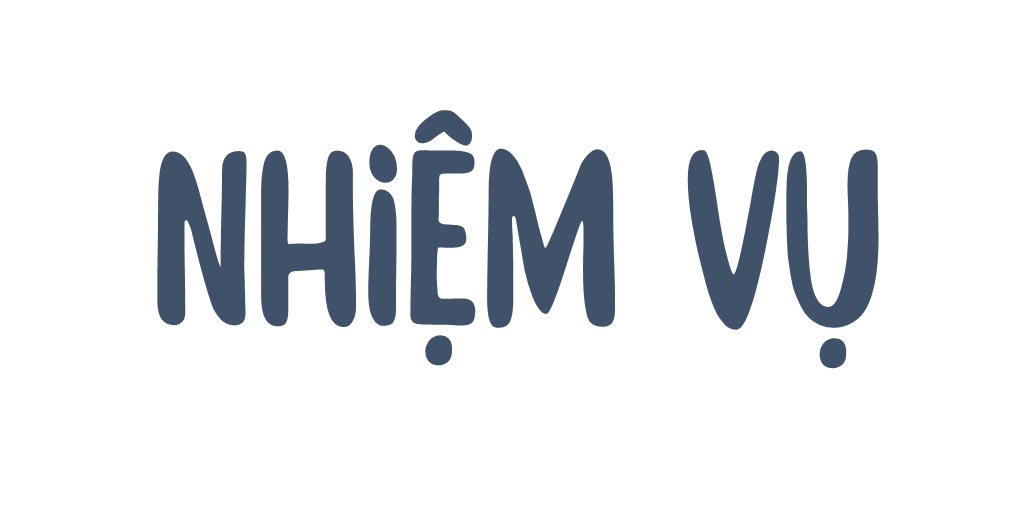 Làm việc cá nhân.
Viết lại câu chuyện vừa giới thiệu ở bài tập 1 của mình vào phiếu đọc sách.
Chia sẻ với bạn cùng bàn.
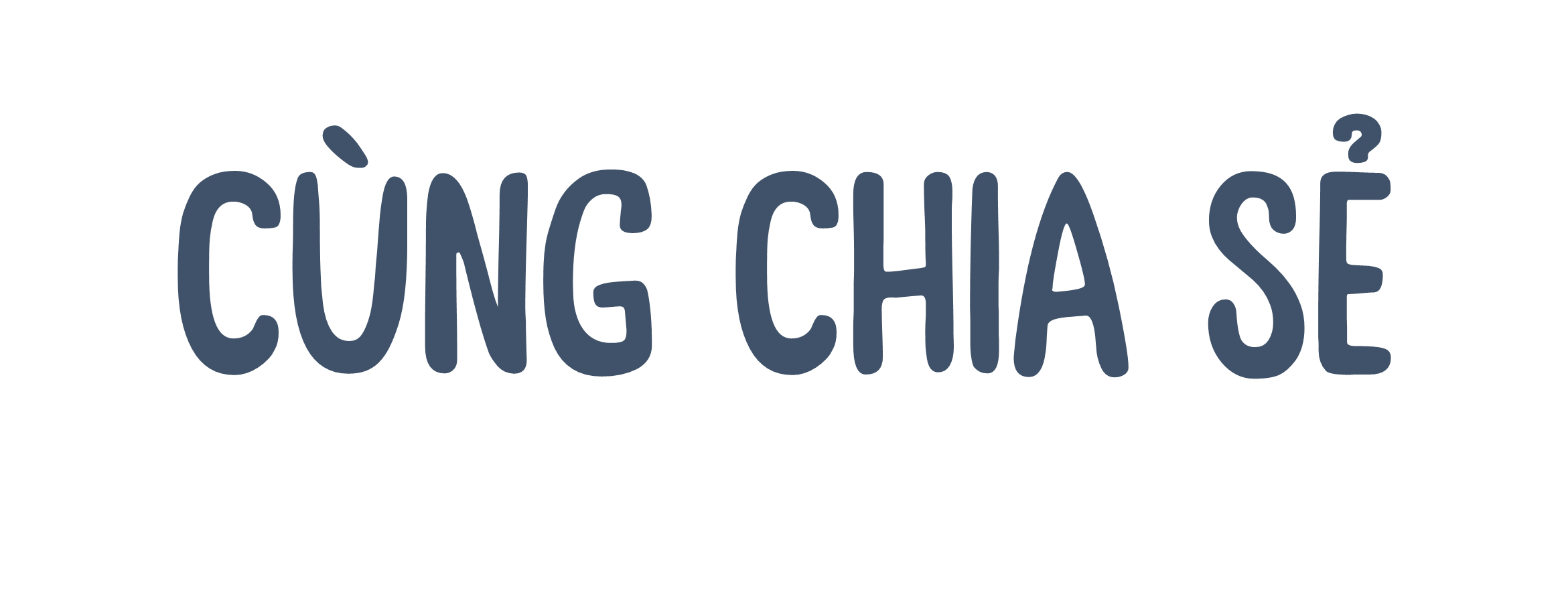 Trao đổi với bạn những cảm nghĩ của em khi đọc bài thơ.
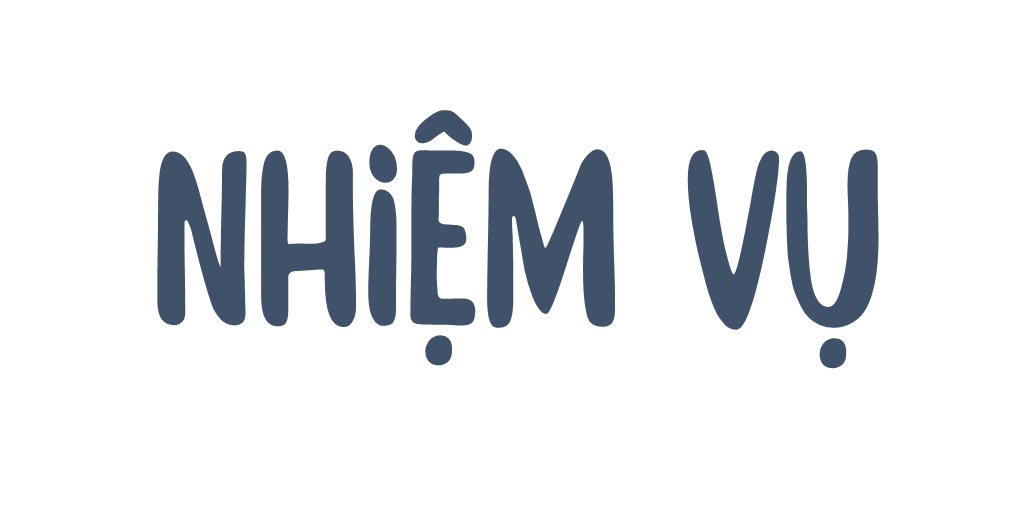 Làm việc nhóm 3.
Giới thiệu về tác giả cuốn sách, những bài thơ về ước mơ, ,...
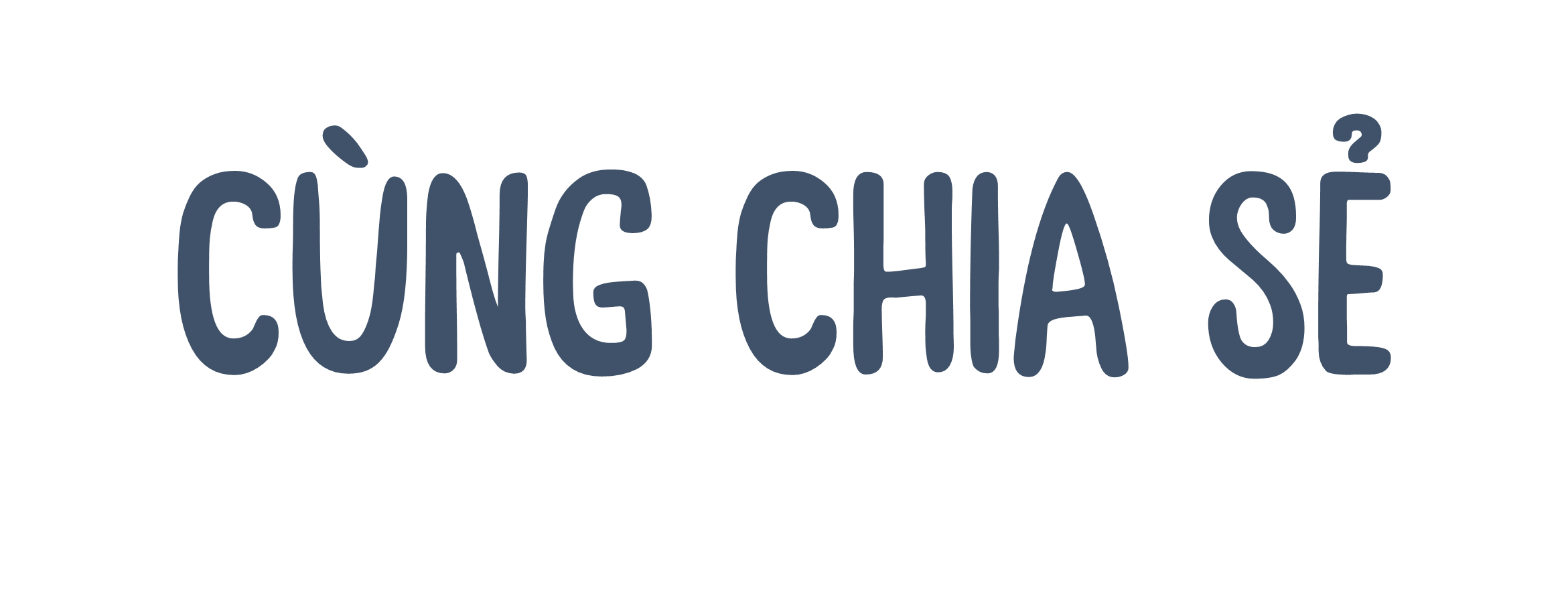 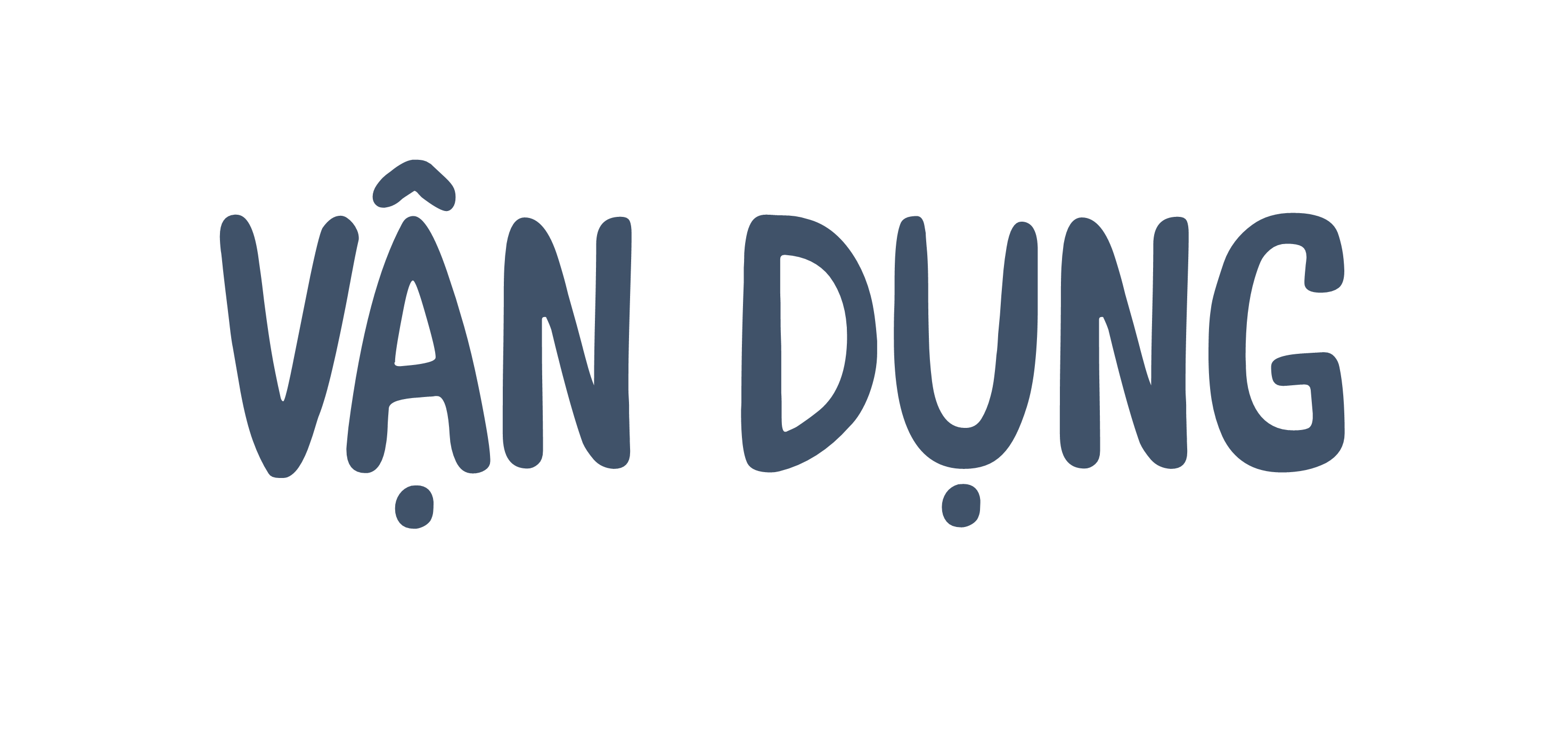 Kể về ước mơ của em và kế hoạch đạt được ước mơ đó!
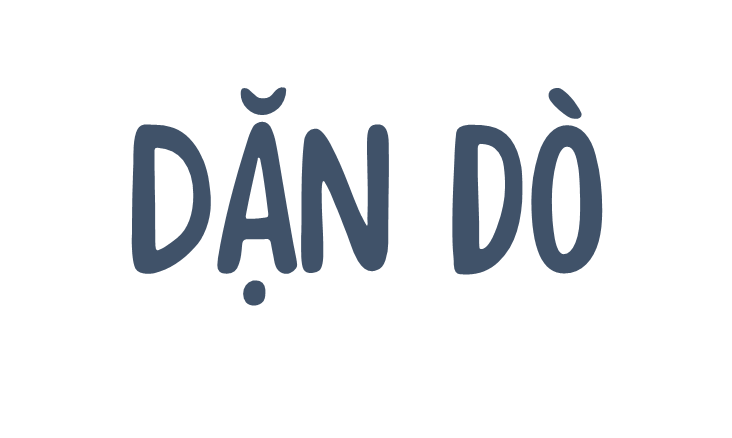 + Chia sẻ câu chuyện em đọc được với người thân.
+ Hoàn thành Phiếu Đọc mở rộng.
+ Chuẩn bị bài sau.
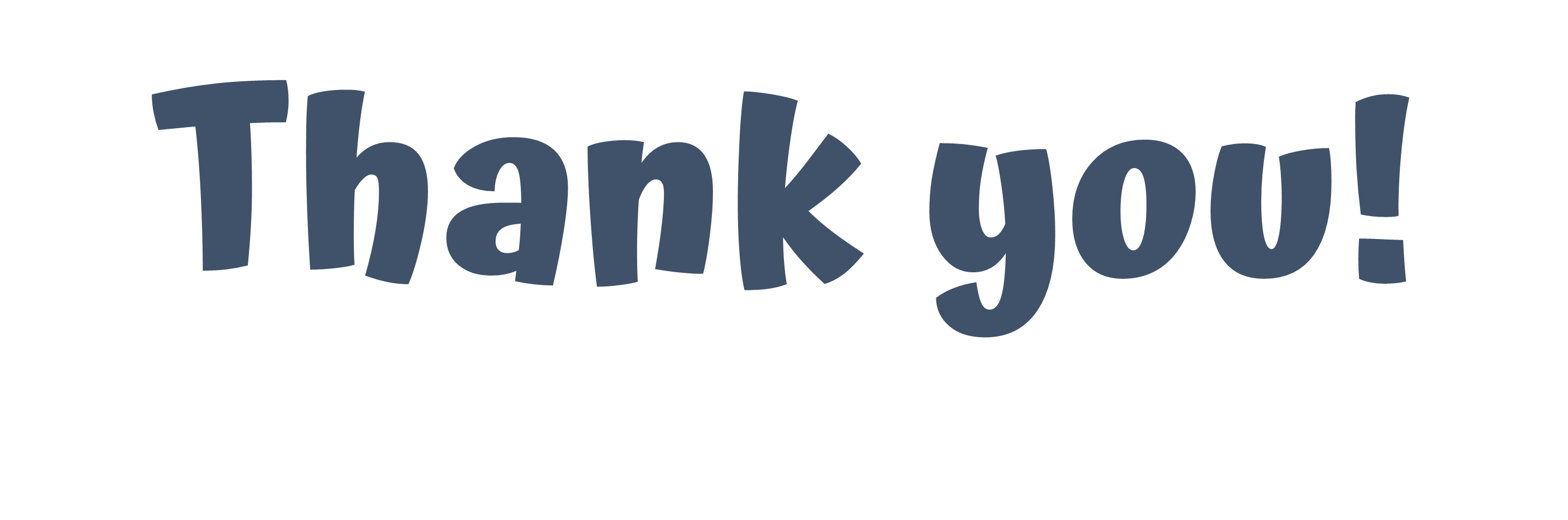